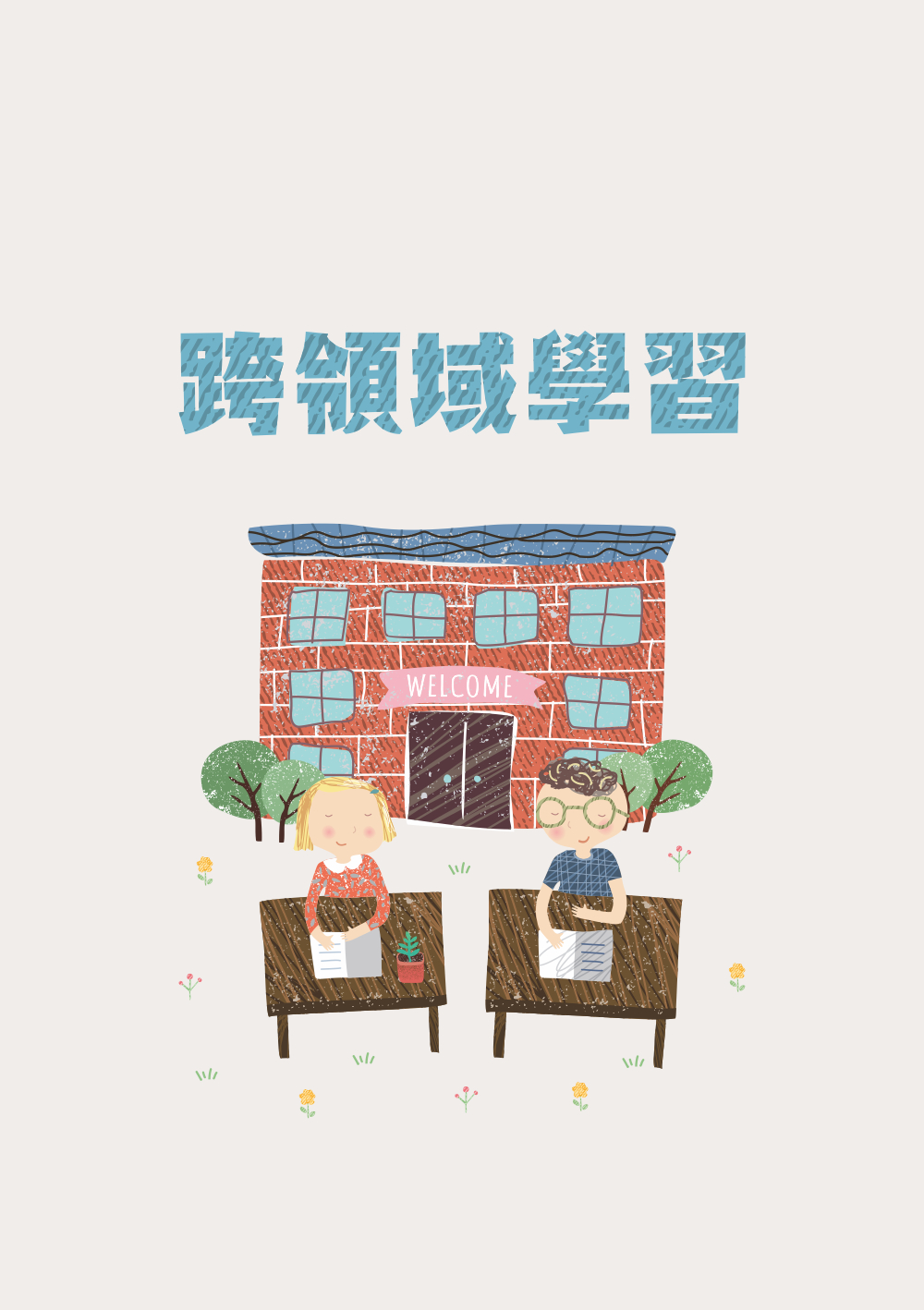 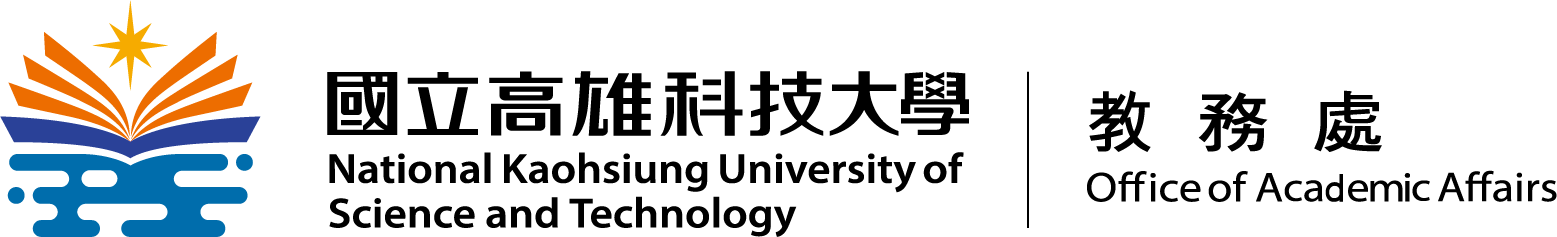 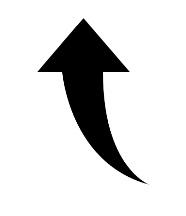 40 學分
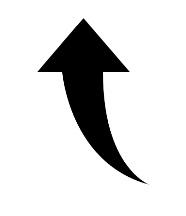 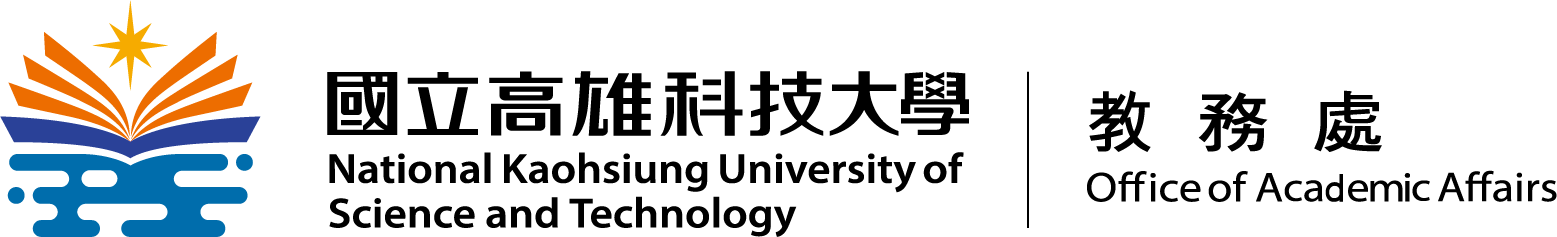 12 學分
學分學程、第二專長、輔系、雙主修

學分學習地圖
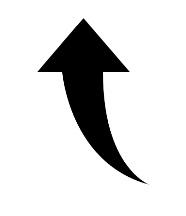 20 學分
學分學程
雙主修
15-18 學分
輔系
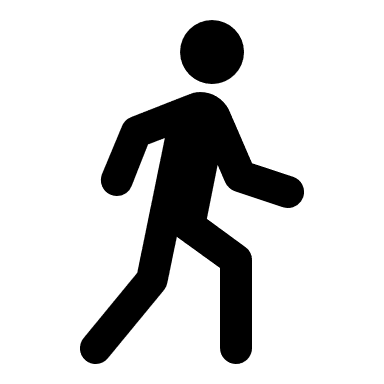 第二專長
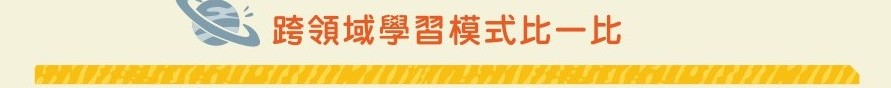 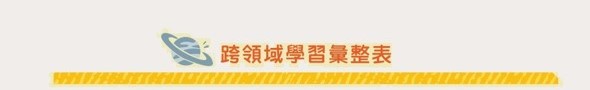 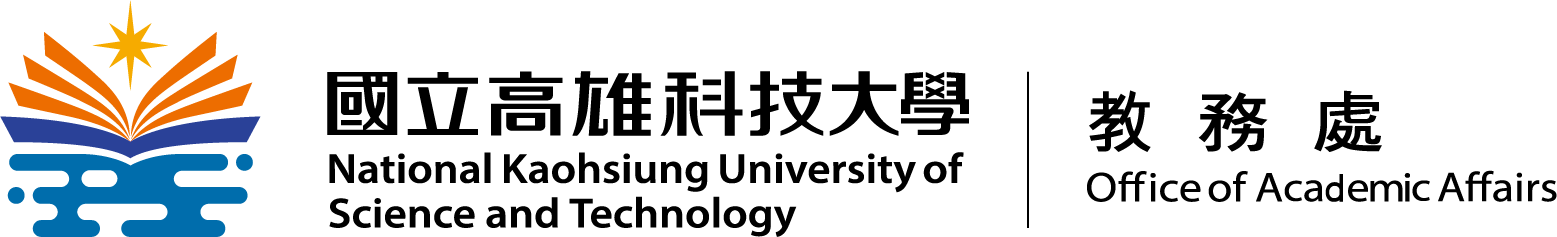 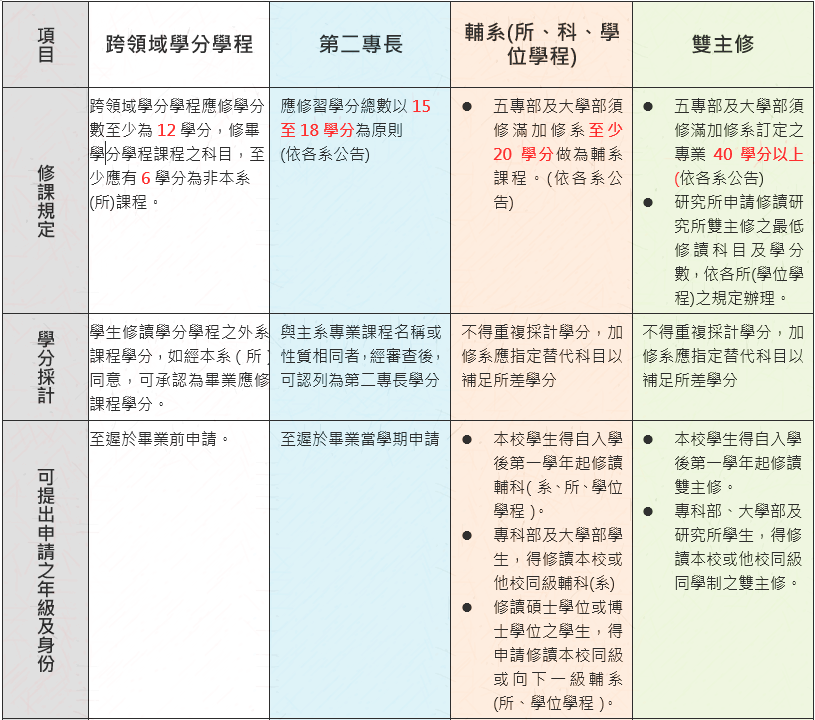 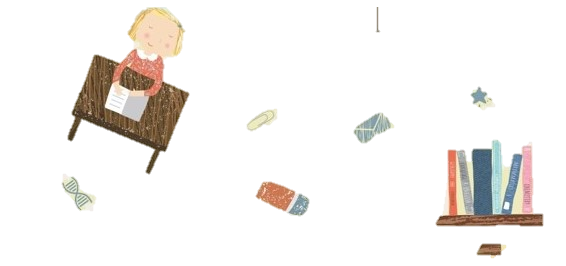 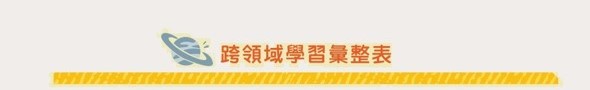 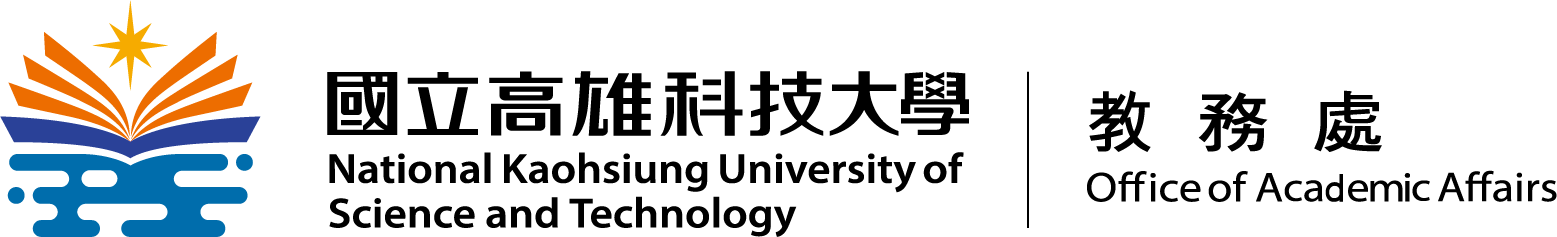 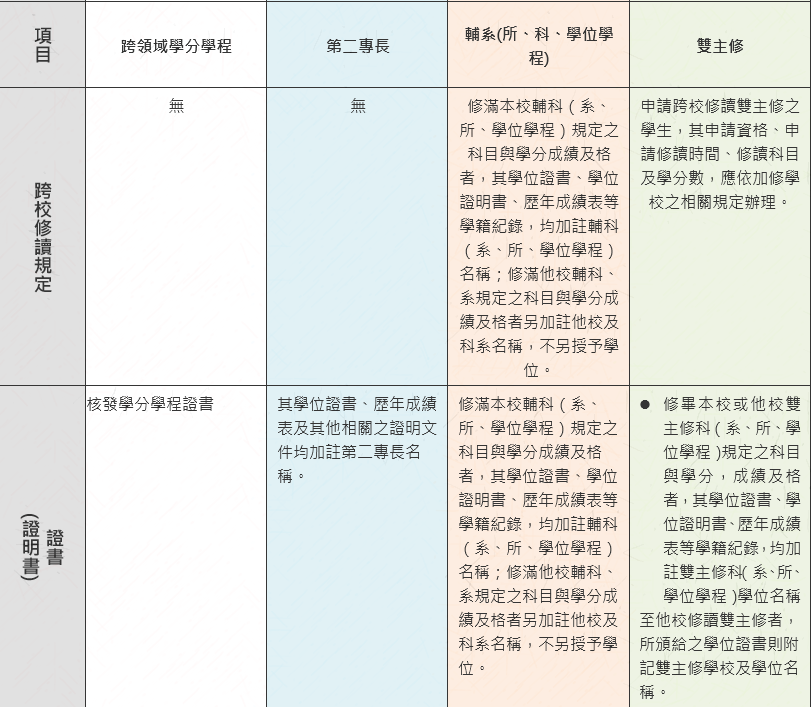 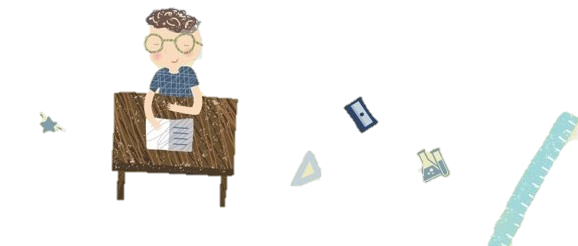 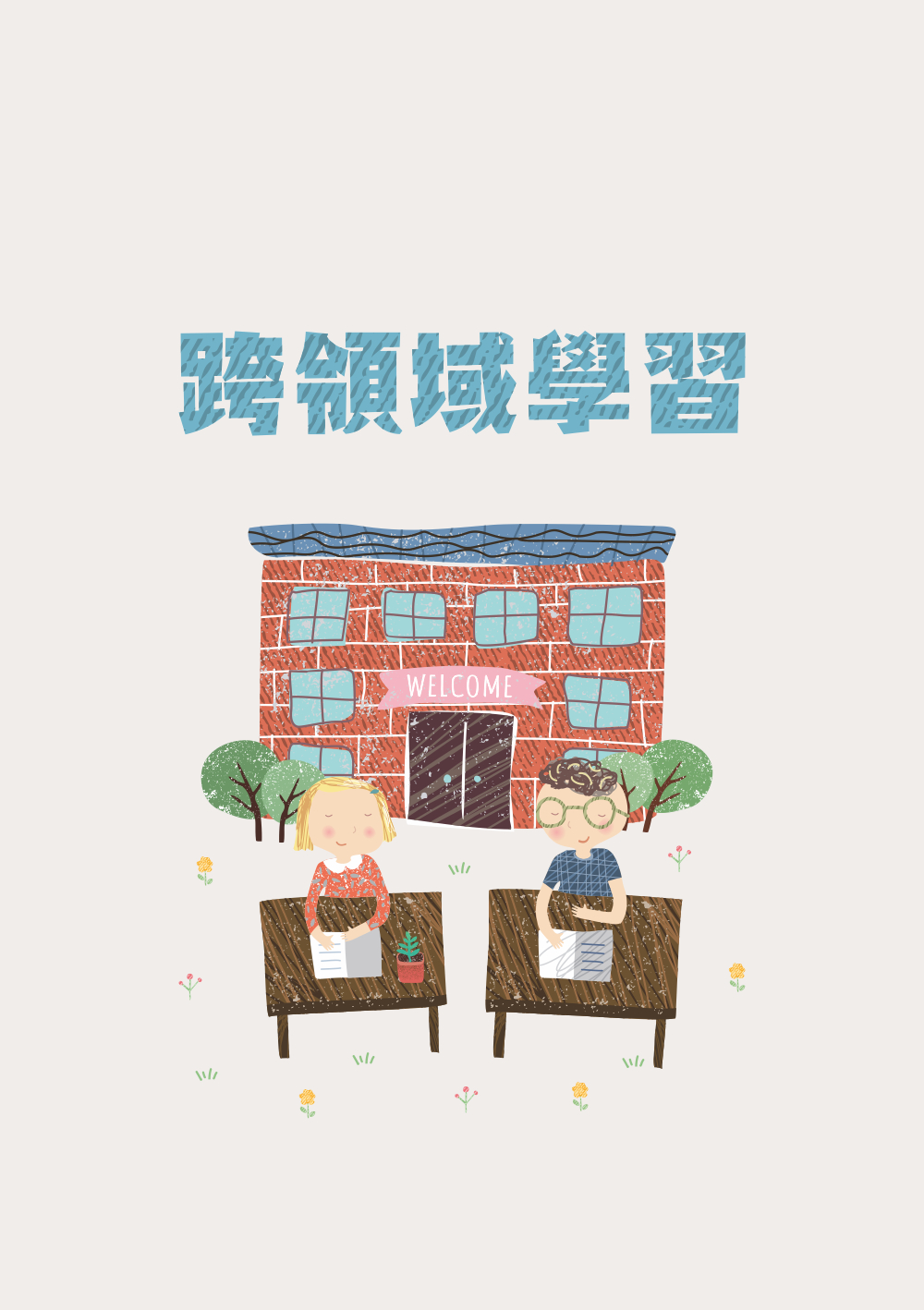 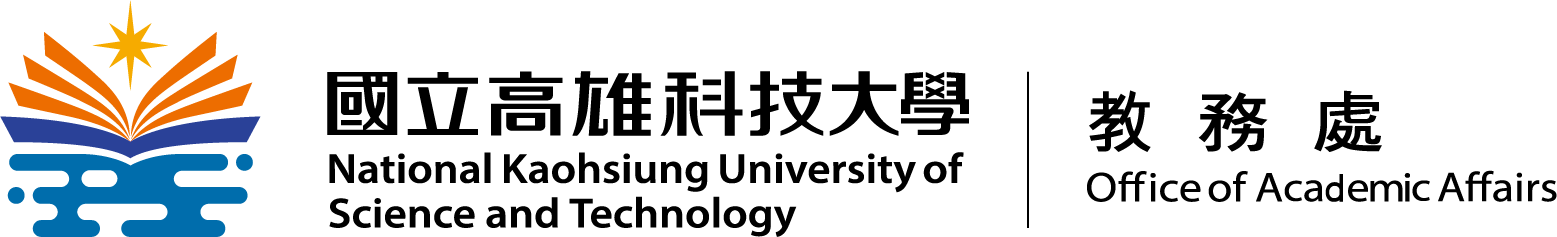 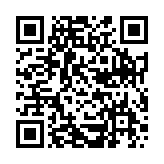 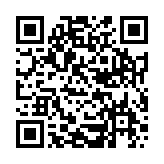 教務處 註冊組網頁:

https://acad.nkust.edu.tw/p/412-1004-1594.php?Lang=zh-tw
跨領域專區網址:

https://acad.nkust.edu.tw/p/412-1004-2580.php?Lang=zh-tw